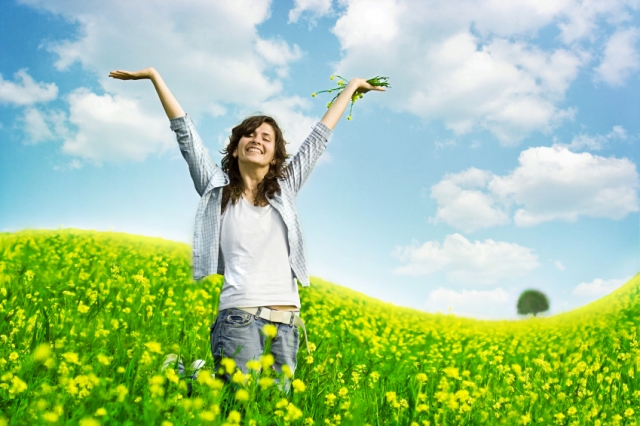 «Сегодня в моде Здоровый Образ 
Жизни»
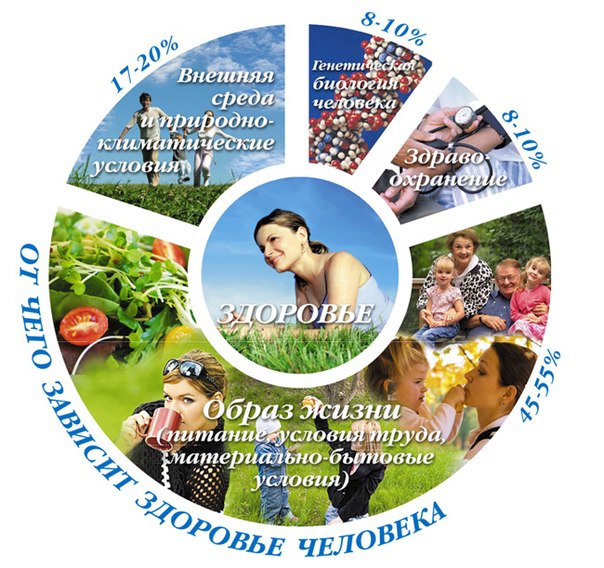 Жизнь долга, если она здоровья полна
Здоровье – это отсутствие внутренних помех для жизнедеятельности.
Что может быть полезнее, чем научиться жить наилучшим для себя образом?
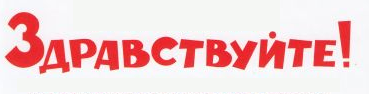 Здоровье - это главное жизненное благо
Здоровье гораздо более зависит от наших привычек и питания, чем от врачебного искусства.
Ум подобен здоровью: тот, кто им обладает, его не замечает.
Было бы здоровье, а остальное приложится
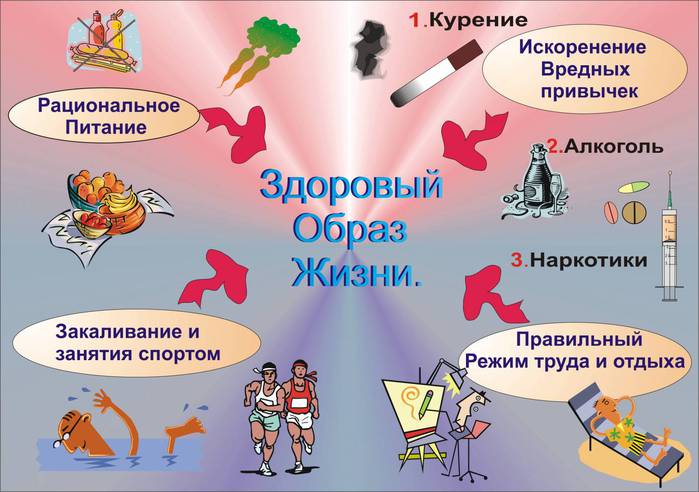 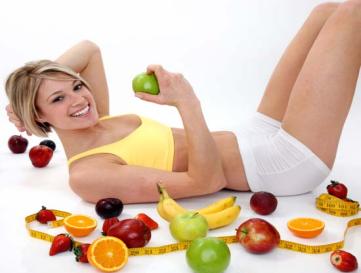 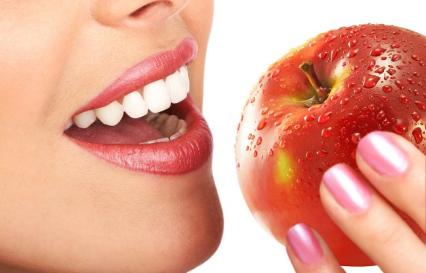 «Здоровый человек – самое драгоценное произведение природы»
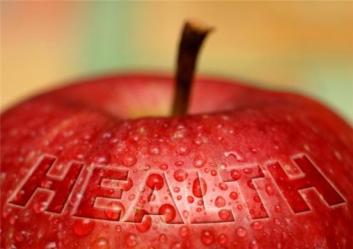 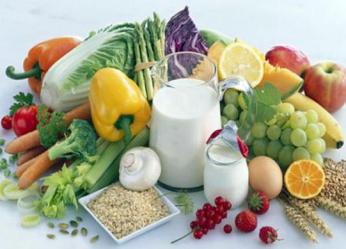 Продолжительность жизни женщин и мужчин РСФСР и РФ
Целями проекта являются:


Актуализировать тему здоровья, здорового образа жизни, ответственного поведения
Правильно и адекватно относится к здоровью
Показать реальную угрозу для организма при регулярном употреблении табачных изделий, алкоголя и наркотиков
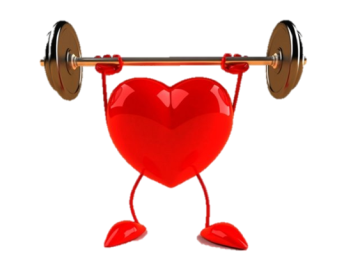 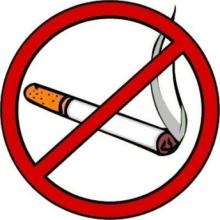 «У кого есть здоровье - есть и надежда, а у кого есть надежда - есть всё!»
Восточная мудрость
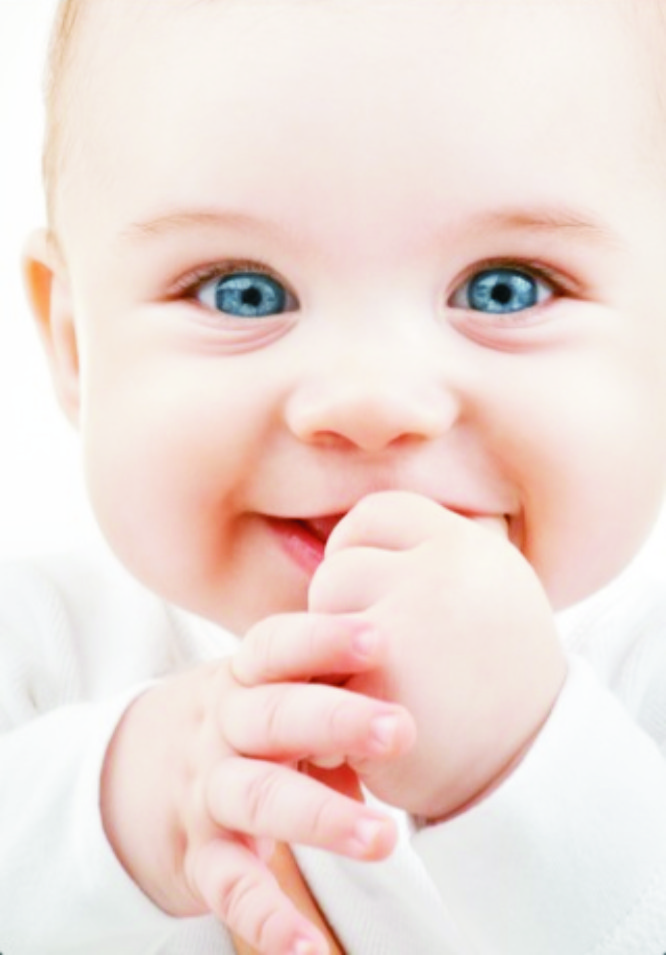 РОЖДАЮТСЯ ЛИ 
ВРЕДНЫЕ 
ПРИВЫЧКИ 
ВМЕСТЕ С 
ЧЕЛОВЕКОМ?
Что такое вредные  привычки?
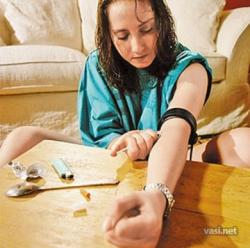 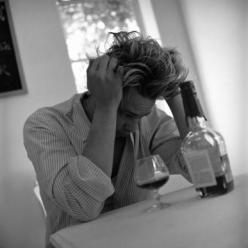 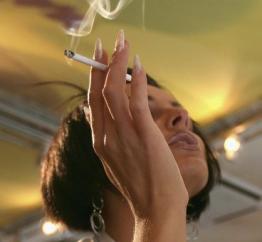 Употребление табака
Употребление алкоголя
Употребление наркотиков
СТОИТ ЛИ ВООБЩЕ ОБ ЭТОМ ГОВОРИТЬ?
Употребление табака
Курение — вдыхание дыма препаратов, преимущественно растительного происхождения, тлеющих в потоке вдыхаемого воздуха, с целью насыщения организма содержащимися в них активными веществами путём их возгонки и последующего всасывания в лёгких и дыхательных путях.
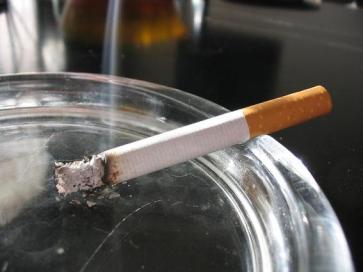 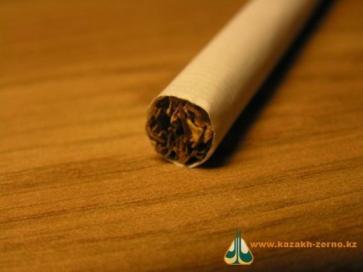 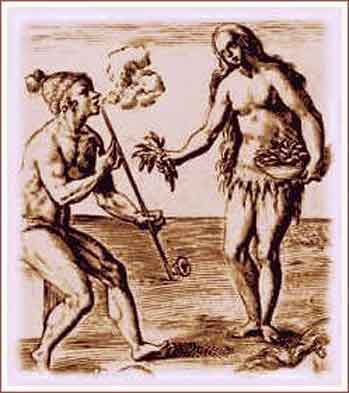 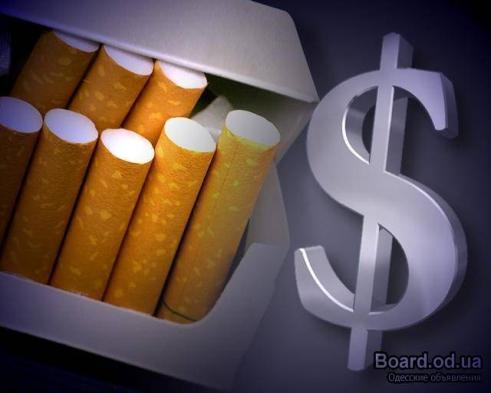 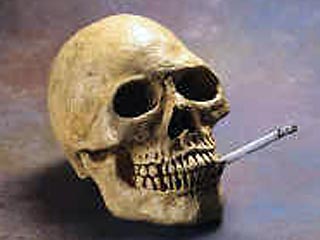 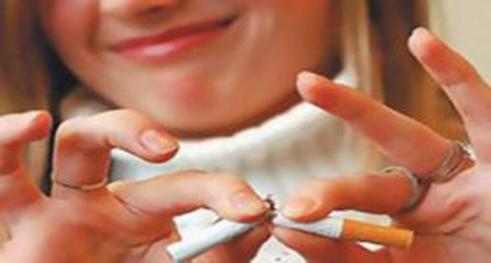 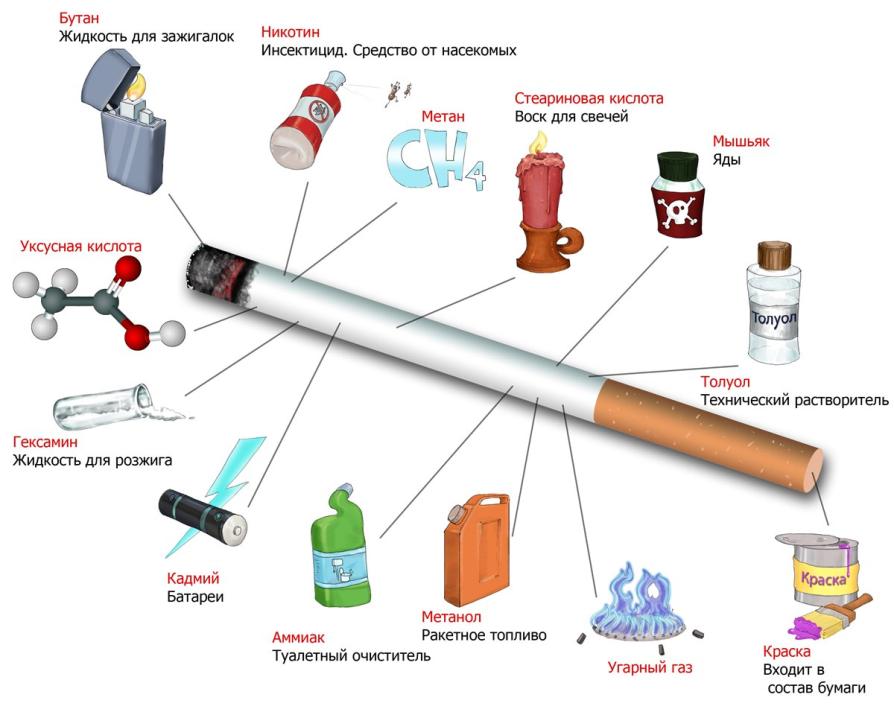 Курящие ежедневно мужчины и женщины (в процентах)
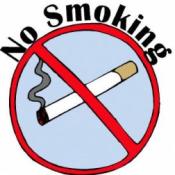 Хотя многие курят отравляя себя и близких
 Я НЕ КУРЮ!!!!
И Вам не советую
В Ваших силах сделать курение «не модным»
Жизнь и так коротка…
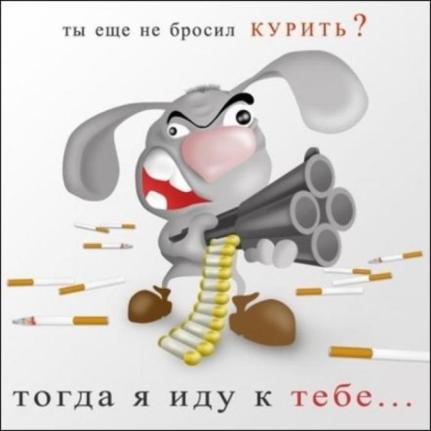 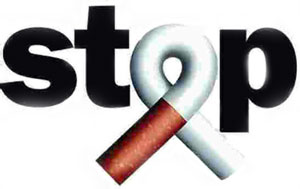 Я не курю 
И это мне нравится!!!
Употребление АЛКОГОЛЯ
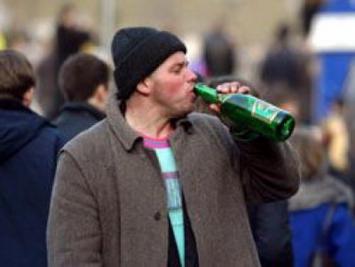 Алкоголизм-заболевание, вызываемое систематическим употреблением спиртных напитков, характеризующееся влечением к ним, приводящее к психическим и физическим расстройствам и нарушающее социальные отношения лица, страдающего этим заболеванием.
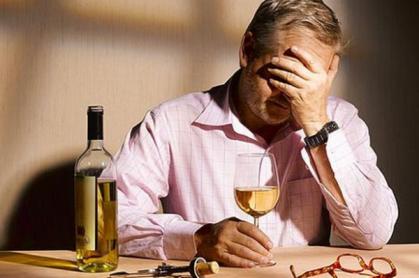 Хуже водки лучше нет.
Пьяный человек — не человек, ибо он потерял то, что отличает человека от скотины, — разум
Пьянство — это фокус, откуда идут лучи-дорожки и в игорный притон, и к взяткам, и к развратам, и к нестерпимой половой разнузданности
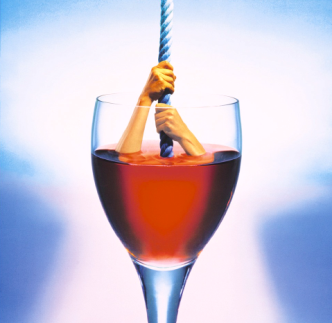 Кто пьет, тот стал на путь разврата.
Алкоголизм не угасает вместе с человеком, он передается потомству в чрезвычайно многочисленных и разнообразных формах
Редкий вор и убийца совершает свое дело трезвым.
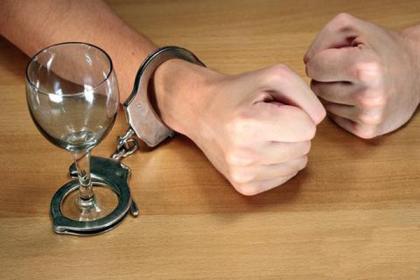 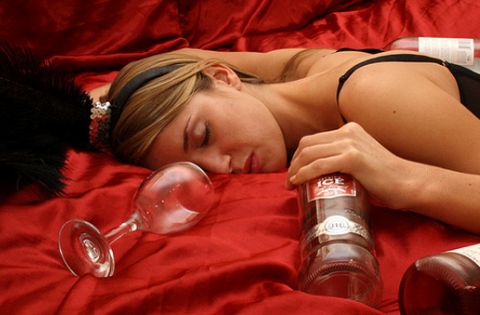 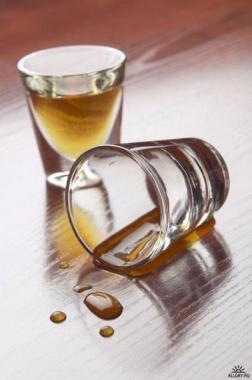 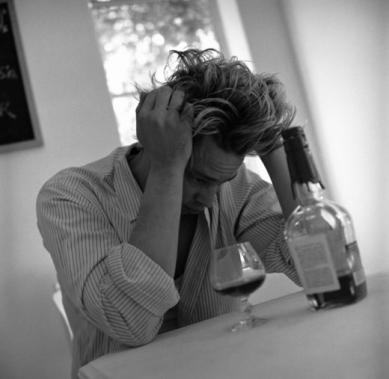 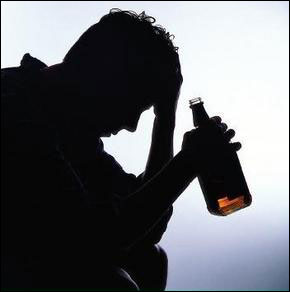 Употребление алкоголя в России
Скажи алкоголю 
НЕТ!
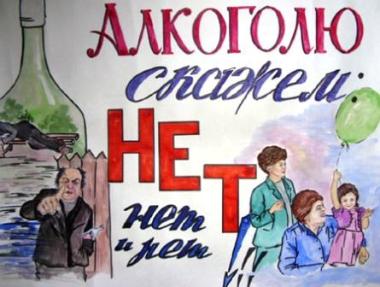 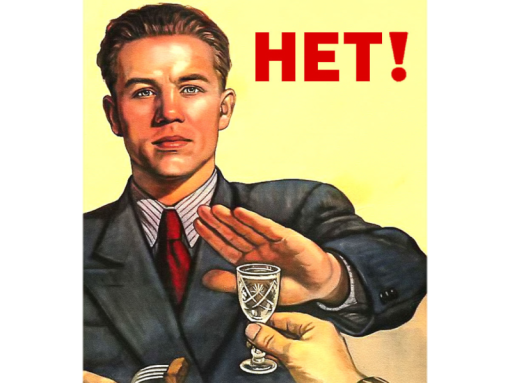 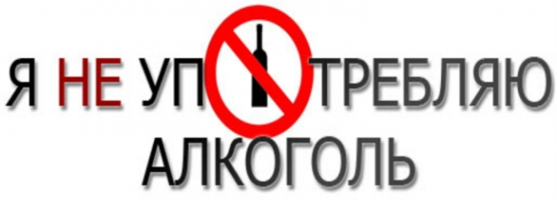 НАРКОМАНИЯ - ЧТО ЭТО?
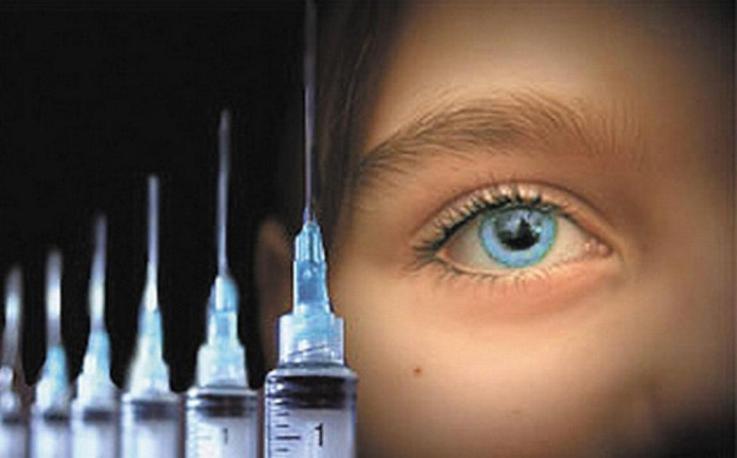 Наркотики были известны еще в древности
(греч. narke – сон, оцепенение, онемение,  mania – страсть, безумие).
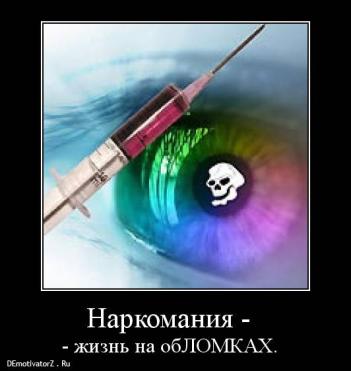 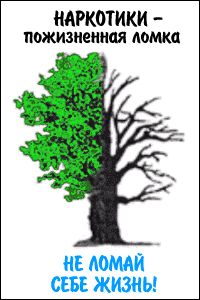 Употребление наркотических веществ
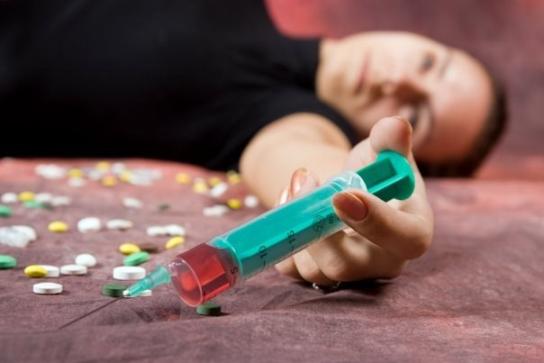 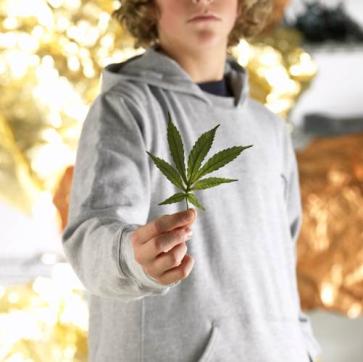 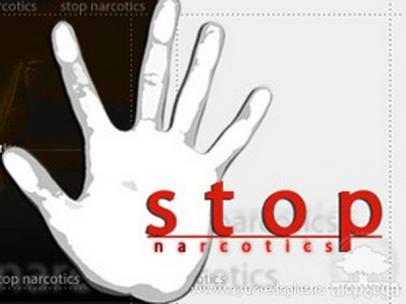 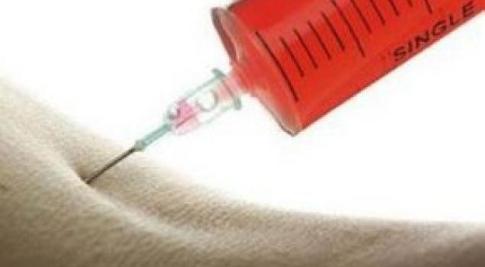 Я выбираю ЖИЗНЬ!
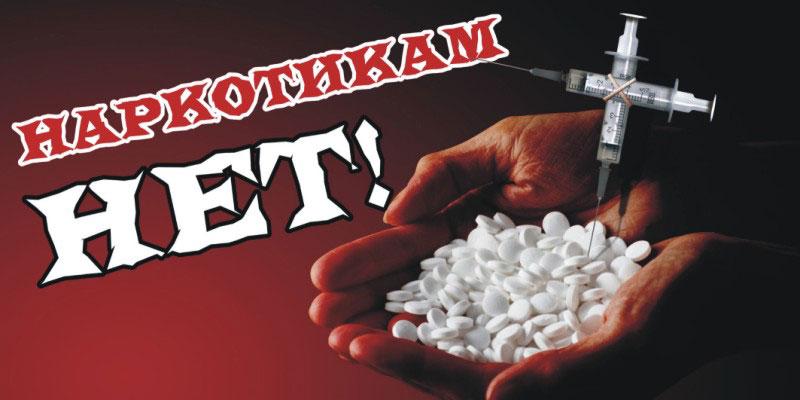 Скажи
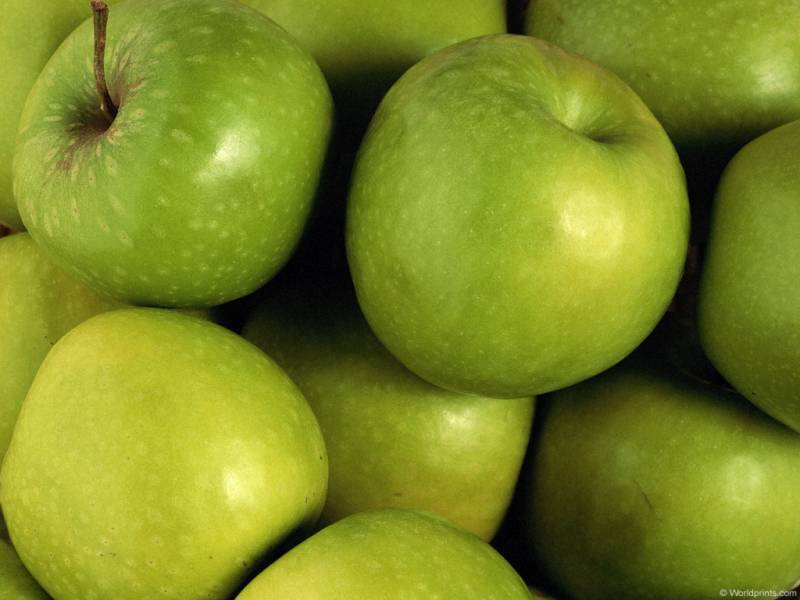 Я ЗА 
ЗДОРОВЫЙ 
ОБРАЗ 
ЖИЗНИ